Humans: From Africa to The World
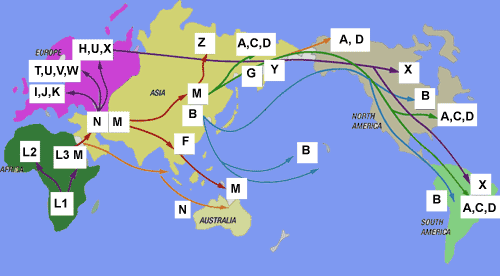 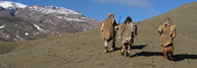 Out of Africa
Scientist believe all humans can be traced back to 2 ancestors in Africa. (the scientific Adam and Eve.)
From Africa humans spread around the world.
At this time oceans levels were lower due to an ice age.
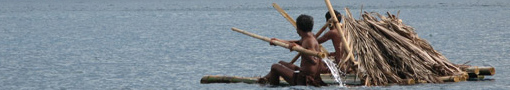 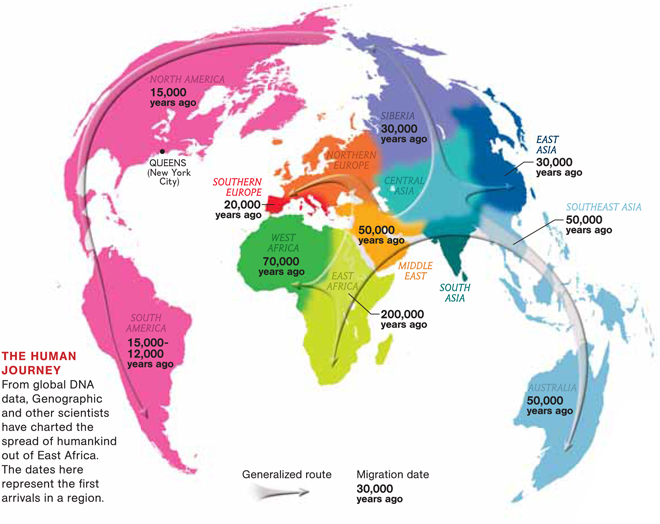 Label each continent and how long ago humans 1st made it to that continent.
Classwork
Create a timeline showing the different times humans made it to the different continents on earth (include all 6 continents.)
200,000 years ago humans first appear in Africa
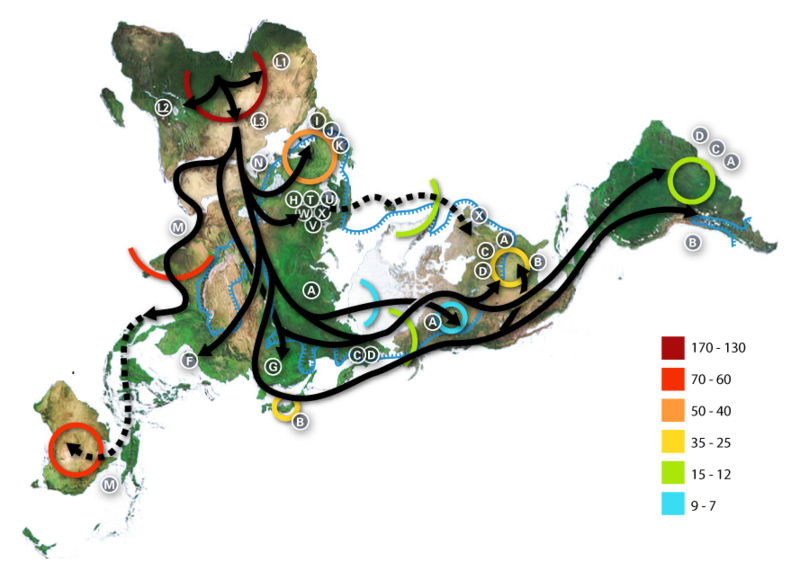